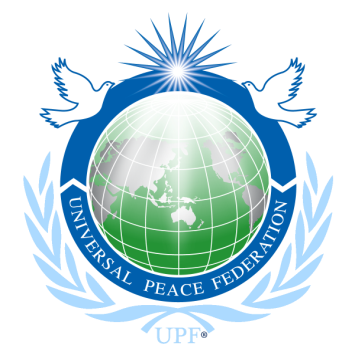 U P F
Die Weltfriedenssegnung
Die Weltfriedenssegnung
Die Bedeutung von Ehe und Familie 
für den Weltfrieden im 21. Jahrhundert
Die WeltfriedenssegnungPräsentation 4
Verständnis um die Ursache von Konflikten   
und 
die Wiederherstellung von Frieden und Glück
Die Ursprung von Konflikten
Frieden – für das Wohl Anderer leben
Leben zum Wohle Anderer – Das Paarsystem
Ich existiere zum Wohl des Ganzen  – Der höhere Zweck
Die Einzelperson 
lebt für das Ganze
Einzelperson
Das Ganze
Das Ganze unterstützt 
die Einzelperson
Die Realität ist tragisch – Eine Welt voller Konflikte
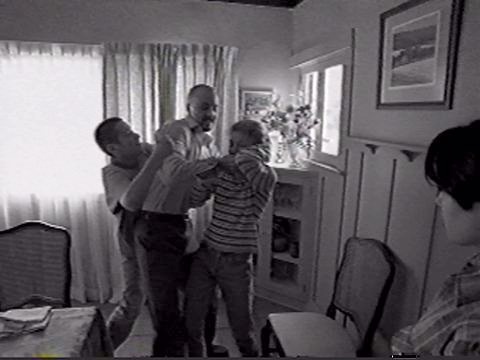 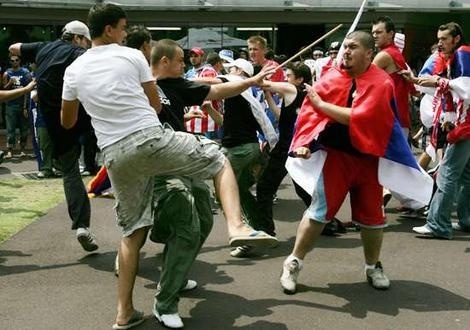 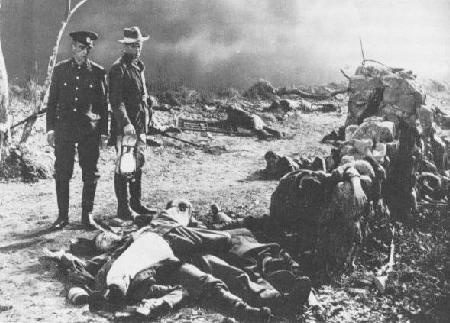 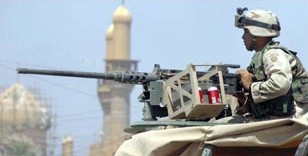 6
Der Ursprung von Konflikten
Egoistisch, nicht ausgerichtet auf einen höheren Zweck  
Die Anderen existieren zu meinem Wohl 
Der Wert des Ganzen schwindet
Einzelperson
Das Ganze
Die Realität der Menschlichen Natur
Unsere egoistische Natur 
 stark entwickelt
Unsere 
ursprüngliche  
Natur
 unterentwickelt
Unsere Gedanken und Taten bestimmen unsere Natur
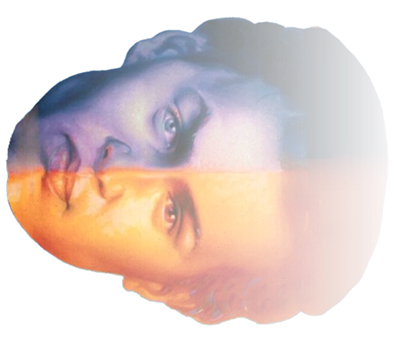 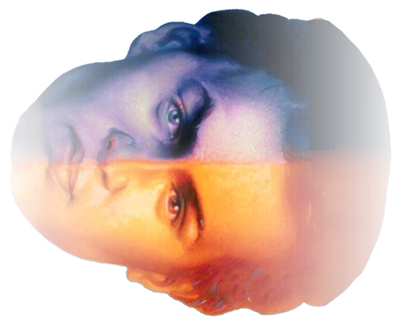 Das Böse
Das Gute
Böse oder egoistische  Gedanken, Worte  
und Handlungen Moment bezogen    
‘Körper’- beherrscht
Selbstlose  Gedanken, Worte 
und Handlungen 
Ewigkeit bezogen  
Vom Geist geführt
Es gibt einen Kampf im Gemüt eines jeden Menschen, der sich in den Konflikten in der Familie, der Gesellschaft und der Welt manifestiert
Der Konflikt im eigenen Ich
Das Gemüt hat zwei Seiten: eine reine und eine unreine.  
         	Hinduismus, Maitri Upanishad 6.34
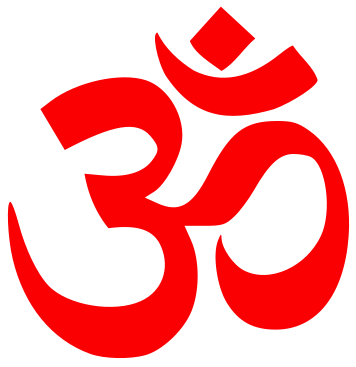 Jeder Mensch hat beides: ein böses Herz und ein gutes Herz.   	
Religionen der amerikanischen Ureinwohner, Mohawk Tradition
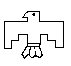 Ich tue nicht das (Gute) was ich will, sondern das (Böse), was ich hasse. 	
			       Christentum, Römer 7.15
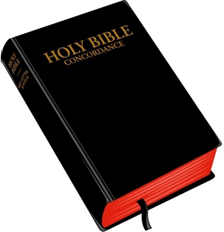 Ursprung von Konflikten – Hinweise
Erheben keinen wissenschaftlichen Anspruch
Intuitive Einsicht über den Zustand des Menschen 
Glaube: Religiöse Traditionen entspringen einer göttlichen Quelle
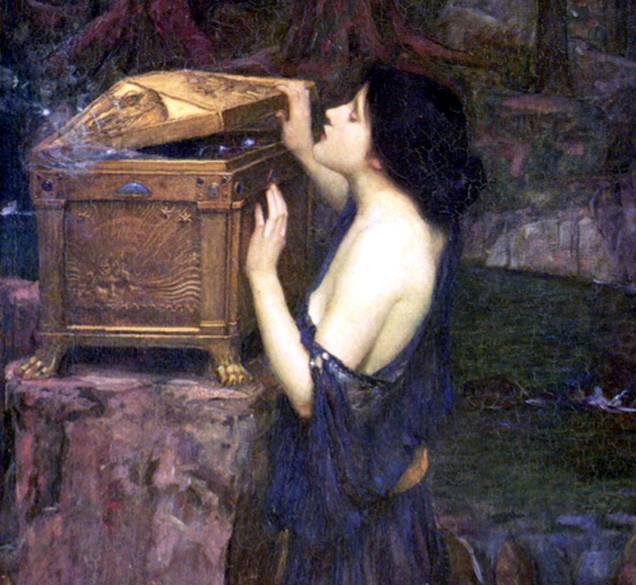 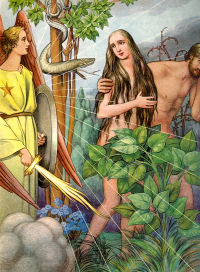 [Speaker Notes: Greek Mythology Pandora, the first woman, opened the jar and let out a multitude of plagues
Persian Scriptures The first man and woman, Meschia and Mieschiane, were seduced by Ahriman, in the form of a serpent, and commit the carnal sin which then taints their descendants
The Talmud What was the wicked serpent contemplating at that time? He thought, ‘I shall go and kill Adam and wed his wife, and I shall be king over the world.’
The Holy Qur’an O, Children of Adam! Let not Satan seduce you in the same manner as he got your parents out of the Garden, stripping them of their clothing in order to expose their private parts.]
Konflikte in der Familie
Adam und Eva: unerlaubte  Liebe
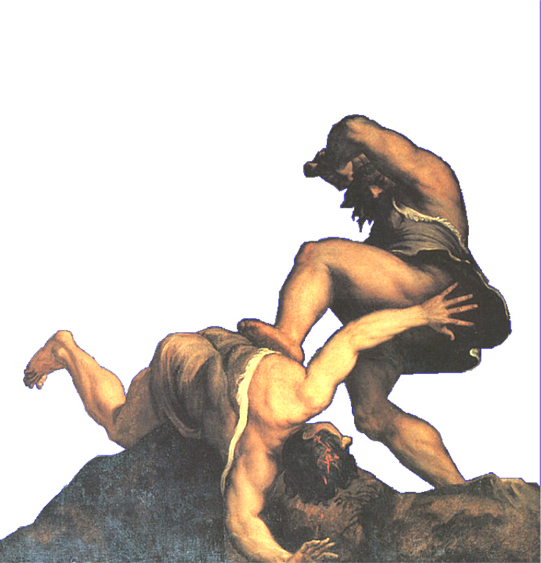 Kain und Abel: der erste Mord
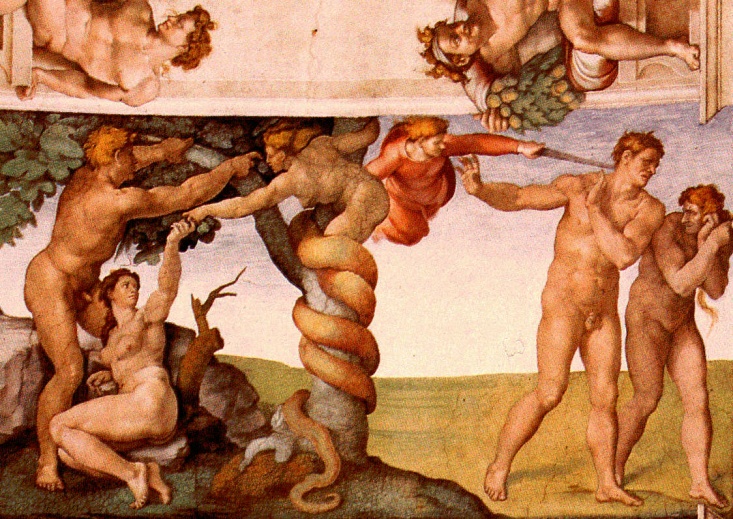 [Speaker Notes: Eating the “fruit of knowledge of good and evil” was not merely eating a fruit. 
Love became corrupted and misdirected within the relationship of Adam and Eve.
Afterwards, they covered their lower parts
One of their children murdered the other]
Auswirkungen sexueller Freizügigkeit
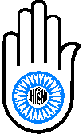 Es ist besser zu sterben, als bei verbotenen lüsternen Vergnügungen teilzunehmen. 
 Uttarangasutram 22.42
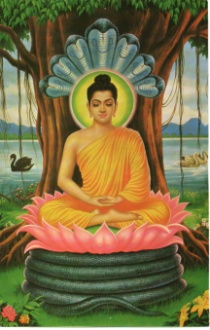 Der Mann, der zur Ehefrau eines anderen geht…reißt die Wurzeln des Lebens aus.   Dhammapada 18.247
Nähert euch nicht der Unzucht. Es ist etwas Abscheuliches und öffnet den Weg zu weiterem Bösen.  Qur’an 17.32
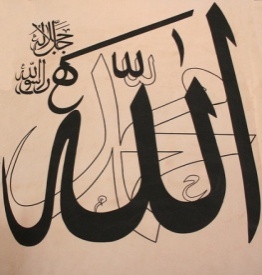 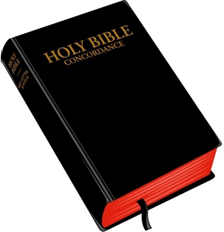 Hütet euch vor der Unzucht. …wer Unzucht treibt, versündigt sich gegen den eigenen Leib. I Korinther 6.18
Konflikte in der Familie
Das Böse,
 egoistischer
 Zweck
Falsche
Liebe
Egoistische 
Frau
Egoistischer
Mann
Falsche
Eltern
Egoistische
Kinder
Falsches Leben
Egoistischer Standpunkt
Verantwortungslos
Ausbeutung anderer
Vermehrung des Bösen
Egoistische 
Familie & Gesellschaft
Falsche Erblinie
Die Wurzel aller Konflikte
Gott
1) Trennung von Gott
2) Konflikte auf persönlicher Ebene
Mensch
Geist
Körper
(Spirituell)
(Physisch)
Das Ganze
Andere
Selbst
Die Wurzel aller Konflikte
2) Konflikte auf persönlicher Ebene
Geist
Körper
3) Familiäre Konflikte
Ehemann
Ehefrau
Bruder
Bruder
Ausbreitung der Konflikte
3. Universelle Konflikte
2. Konflikte in der Gesellschaft
egoistischer
Zweck
1. Konflikte in der Einzelperson
egoistischer
Zweck
egoistischer
Mensch
Umwelt
Ehefrau
Ehemann
egoistischer
Zweck
Falsche
Eigentümer-
schaft
Falsche
Erblinie
Körper
Geist
Selbstherrlich
Ausbeutend
Familie Gesellschaft
Nation
Welt
egoistischer
Mensch
Die Wiederherstellung von Frieden und Glück
Herz und Gewissen stärken, 
den Feind lieben
Wo fängt Frieden an?
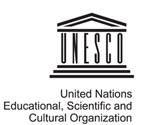 Da Kriege im Geiste der Menschen beginnen, so muss auch der Schutz des Friedens im Geist der Menschen beginnen. 
Präambel der Verfassung UNESCO
19
Wir brauchen eine geistige Erneuerung
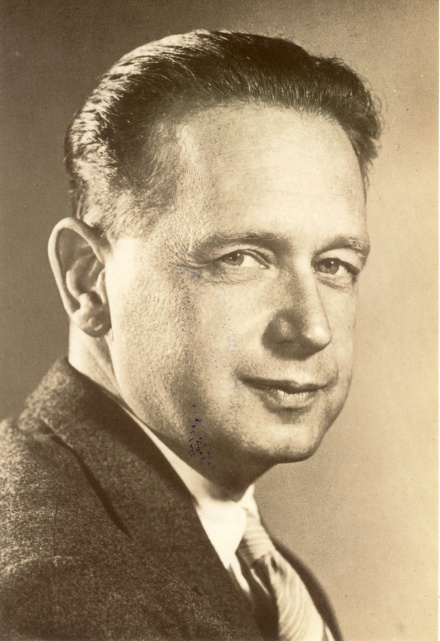 Ich habe keine Hoffnung für dauerhaften Frieden in der Welt. Wir haben es versucht, aber dabei schrecklich versagt. Wenn die Welt keine geistige Neugeburt erlebt, ist die Zivilisation dem Untergang geweiht.              Dag Hammarskjold
Second UN Secretary-General
Religion als Mittel zur Wiederherstellung
Wahres religiöses Handeln strebt danach das 
ursprüngliche Ideal des Friedens zu errichten und fördert:
Demut vor Gott, Respekt vor den Eltern, Liebe und Treue in der Ehe, Loyaltät, Dienst an der Gesellschaft
Selbstdisziplin, Opferbereitschaft und Kontrolle über die Verlangen des Körpers 
Zurückhaltung, Geduld und Vergebung innerhalb von Beziehungen 
Liebe deinen Nächsten wie dich selbst 
Nächstenliebe und sogar Feindesliebe
Wie können wir die gespaltene menschliche Natur verändern?
Wiedergutmachung (Erlösung) = Geistige Wiederherstellung
Ursprüng-
liche
Position
Eine Anstrengung, um etwas umzukehren oder wiederherzustellen, was zerstört oder verloren gegangen war.

Verantwortung übernehmen durch Handlungen, die Fehler, Schwächen und schlechte Angewohnheiten korrigieren
verloren
wieder-
hergestellt
Gegen-wärtige 
Realität
[Speaker Notes: For example 
honest person > lies > becomes a liar > change of heart > confesses > a period of honest conduct > recover status as an honest person in the eyes of others 

Adulterer >>>>]
Erster Schritt: Gott und höhere Werte in mein Leben bringen
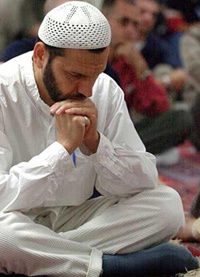 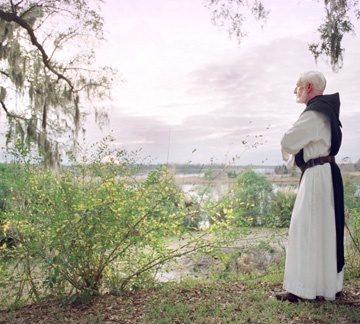 Gebet und Meditation
Gott Opfer darbringen 
Studium der heiligen Schriften 
Sexuelle Reinheit, Keuschheit, Separation von der Welt  
Gott den ersten Platz einräumen und Ihm gehorchen
Zweiter Schritt:
 Mit anderen Menschen im Einklang leben
Wenn du deine Opfergabe zum Altar bringst und dir dabei einfällt, dass dein Bruder etwas gegen dich hat, so lass deine Gabe dort vor dem Altar liegen; geh und versöhne dich zuerst mit deinem Bruder, dann komm und opfere deine Gabe. 
Christentum
Matthäus 5:23-24
Gott ehren u. nach höheren Werten leben +  anderen Menschen mit Liebe begegnen
Das Wort Gottes
Höhere Werte
Lernen, glauben und praktizieren
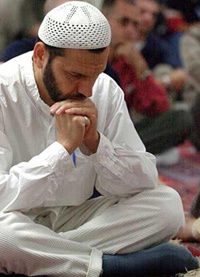 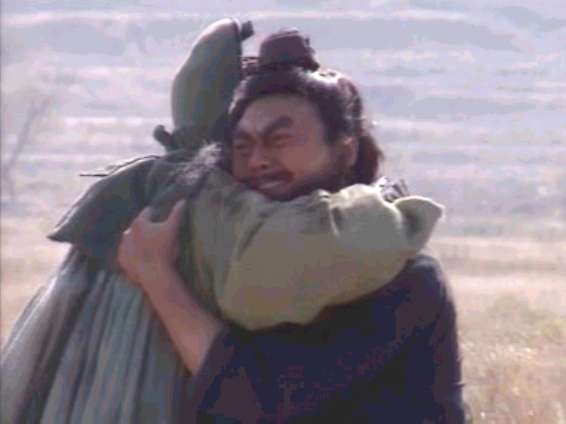 Errichtung von guten Beziehungen mit anderen
+
Erfolg in beiden Bereichen ist notwendig, um sich dem Ziel des Friedens anzunähern.
Archetyp des Konflikts
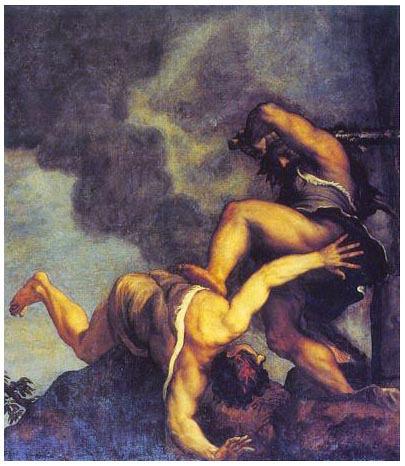 Gott wollte, dass Kain und Abel sich lieben.
Wenn du das Rechte tust, wirst du dann nicht akzeptiert werden ? 

Handelst du aber nicht recht, so lauert die Sünde vor deiner Tür . . . du aber sollst Herr werden über sie.  
Judaism: Genesis 4
Archetypen von Konflikten
ABEL
CAIN
Abel liebte Gott, konnte aber das Herz seines Bruders, der voller Groll war, nicht gewinnen. 
 Abel hatte den Segen Gottes, teilte ihn aber nicht.
Kain war voller Groll  über die vermeintliche Ungerechtigkeit und konnte seinen Bruder nicht aus Gottes Standpunkt sehen.  
 Er war unfähig seinen Ärger zu kontrollieren und ermordete seinen Bruder.
Was hätte passieren sollen?
ABEL
CAIN
Demütig sein, trotz des Erhalts des Segens Gottes. 
Vergeben und tolerantsein angesichts von Missbrauch.
Seinem Bruder dienen, um dessen Groll schmelzen.
Bereit sein zu vermitteln.
Überwindung des Grolls von vergangener Zurückweisung. 
Anerkennung des Wertes seines Bruders. 
Sich über den Erfolg des Bruders freuen. 
Sich vom Hass entfernen und bereit sein für die Versöhnung
Die größte Liebe – den Feind zu lieben
Sogar denen geben, die großes
 Übel getan haben, ist der Schlüssel 
zum Frieden.
Verwandelt den Feind in einen Freund. 

Löst alte Muster des Missbrauchs und der Rache.
Den Feind lieben
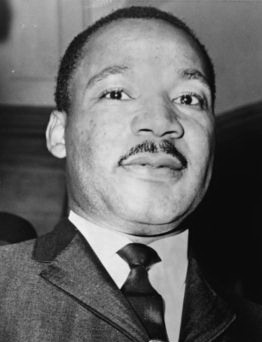 Wir werden niemals einen Feind los, indem wir Hass mit Hass begegnen;  wir werden einen Feind los, wenn wir die Feindschaft überwinden.  
Martin Luther King Jnr.
30
Den Feind lieben
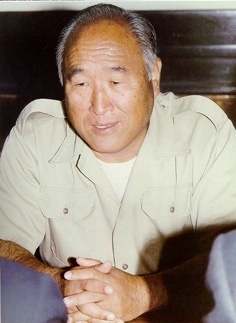 Jesus verurteilte keinen seiner Feinde.  
Seine Kraft war die Kraft der Liebe.
Sun Myung Moon
31
[Speaker Notes: True Father in Danbury – his heart to America – also to Kim Il Sung etc]
Den Feind lieben
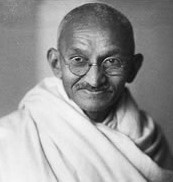 Wenn ich verzweifle, denke ich daran, dass durch die ganze Geschichte hindurch die Wege der Wahrheit und der Liebe immer zum Sieg führten. 

Mahatma Gandhi
32
Die persönliche Wahl – vergangene Konflikte wiederhohlen oder lösen
Vergangenheit
Ungelöste Probleme werden an zukünftige Generationen weiter gegeben und werden dann in den meisten Fällen größer und schwieriger zu lösen.
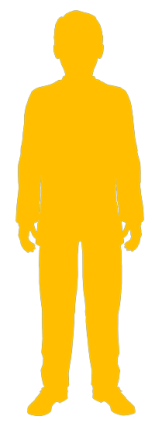 Zukunft
33
Lösung von Konflikte in der Ehe
Selbstreflektion und Neuorientierung
Verantwortung übernehmen für den eigenen Beitrag zum Konflikt. 

Nachdenken, wie man das Problem anders behandelt haben könnte.
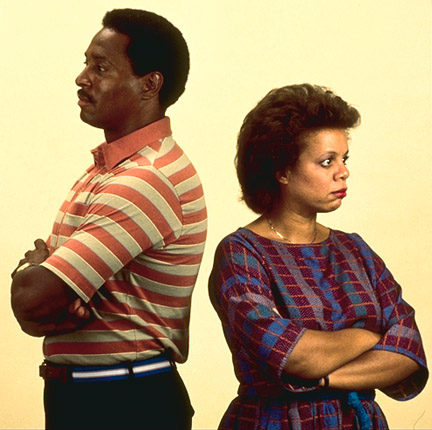 Lösung von Konflikte in der Ehe
Handeln
Darüber sprechen, was den anderen verletzt haben könnte. 
Sich für Versöhnung öffnen. 
Sich zur Priorität setzen vergangene Ungerechtigkeiten zu korrigieren.
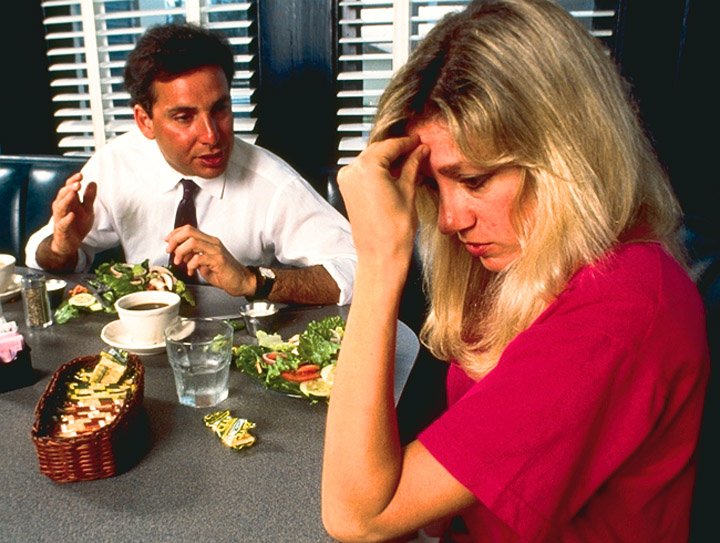 Lösung von Konflikte in der Ehe
Versöhnung und Neuanfang
Den Drang aufgeben immer Vergeltung zu üben.
Vergeben und Vergebung annehmen. 
Beschließen sich selbst zu ändern; erkennen, dass dies der einzige Weg ist dem anderen zu helfen sich ebenfalls zu ändern.
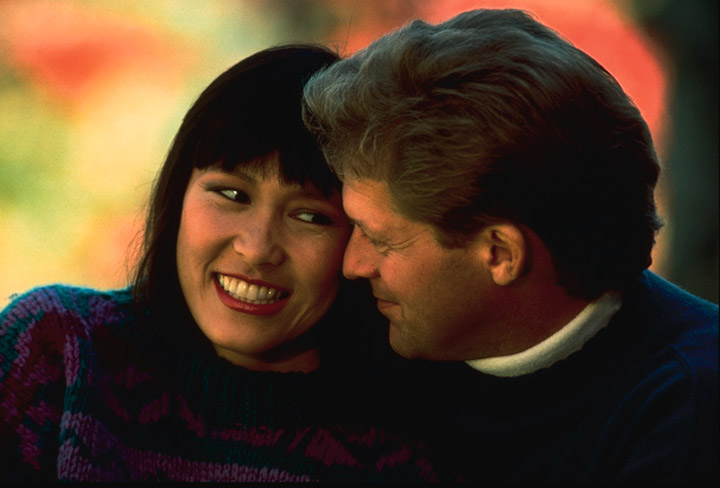 Die WeltfriedenssegnungPräsentation 5
Die Weltfriedenssegnung
[Speaker Notes: Dates can be changed for future use]
Die Weltfriedenssegnung
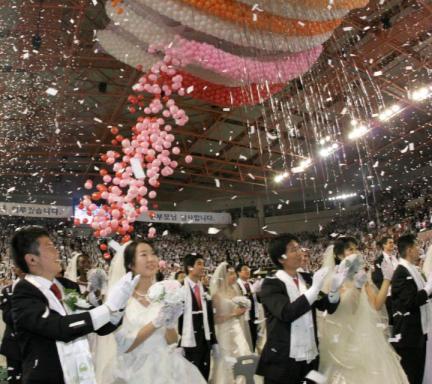 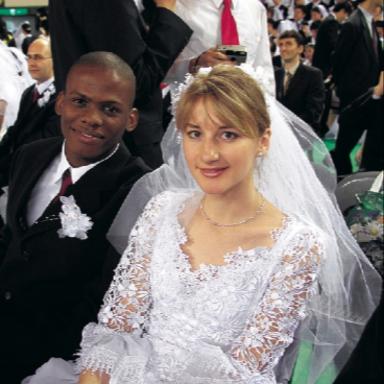 Die Segnung stärkt Ehe und Familie, und bringt Familien
als “Eine Weltfamilie” zusammen, über Rassen- und Religionsunterschiede hinaus.
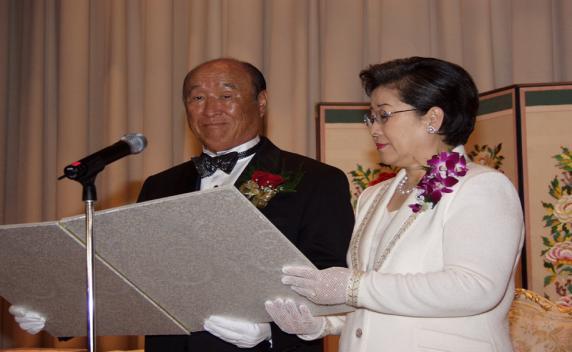 Die Bedeutung der
 Weltfriedens- segnung
Die Segnungszeremonie steht für Alle offen.
Sie bedeutet eine nochmalige Hingabe zur Ehe für treue Paare.
Für manche ist es ein Hochzeitstag.
Sie übersteigt bewußt Grenzen von Rasse und Religion.
Eine große internationale Weltfriedenssegnung fand statt in Korea und Teilen der Welt vom 14. – 18. Oktober, 2009
[Speaker Notes: Dates can be changed for future use]
Die Weltfriedenssegnung
Mit-amtiert von Repräsentanten der Weltreligionen
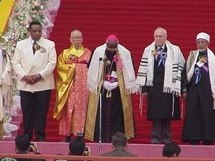 [Speaker Notes: Igumen Antoniy (Ukrainian Orthodox Department of External Church Relations)
Archbishop Emmanuel Milingo(Vatican City)
Sheikh Al Amin Osman (Grand Mufti of Eritrea)
Swamiji Sri Devendrakeerty Bhattarakji (Spiritual Head of Jains)
Rev. Earl Barrett (General Superintendent of the Church of God in Christ)
Venerable In Gok Hong (President  Korean Buddhist Taegogh Order).]
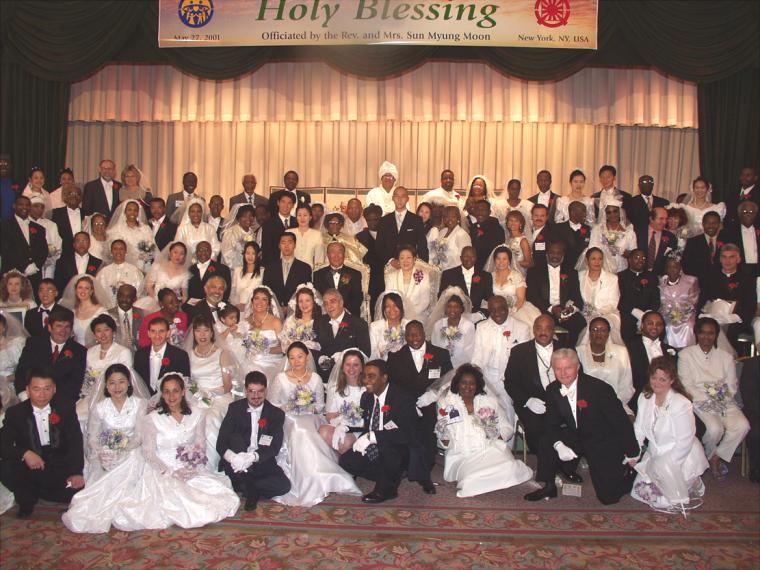 Friedensbotschafter als wahre Eltern, wahre Lehrer und wahre Leiter
[Speaker Notes: A WP Blessing for Religious Leaders in New York in 2001 – setting the example !]
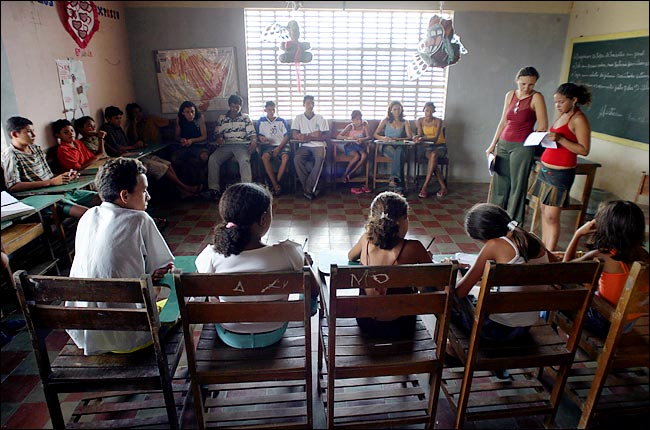 Junge Menschen darüber aufklären, dass es am Wichtigsten ist die eigene Liebe für den zukünftigen Ehepartner rein zu halten. 
Hingabe für und Vorbereitung auf eine ewige Liebesbeziehung und einer starken Familie.
Anfänge der Weltfriedenssegnung
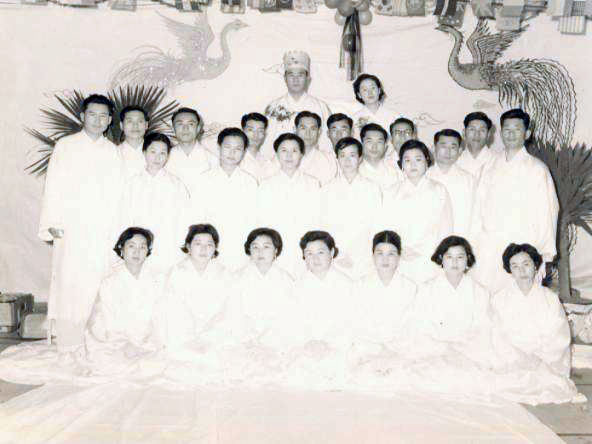 Die Bewegung der Weltfriedenssegnung began mit den ersten Nachfolgern von Rev. und Frau Moon.
[Speaker Notes: 36 Couples Blessing 1961]
Die Familienföderation für Weltfrieden und Vereinigung
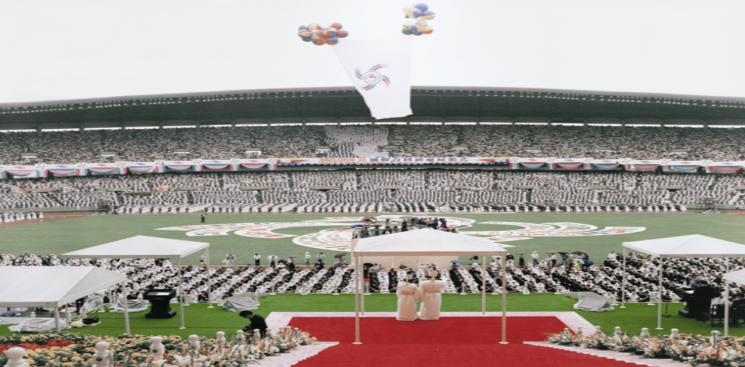 Erweiterte sich zu einer interreligiösen Bewegung
[Speaker Notes: 30,000 Couples 1992 – Olympic Stadium  Seoul   Korea]
Universal Peace Federation (UPF)
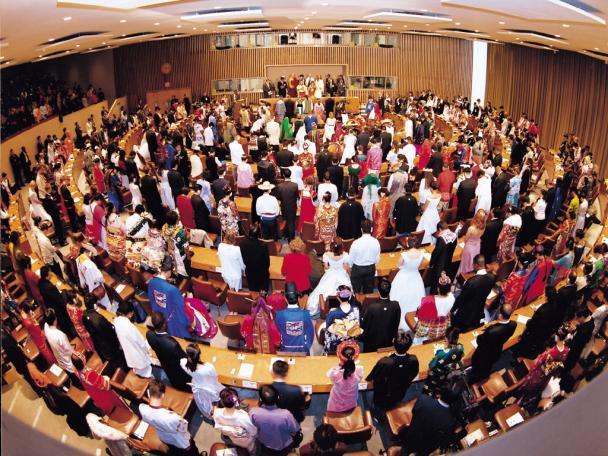 Erreichte Meinungsführer und Friedensbotschafter durch die Universal Peace Federation
[Speaker Notes: UN New York – 210 international married couples in 2001]
Die Ziele der Weltfriedenssegnung
Die Familie und die Nation zu stärken.
Einigung und Versöhnung zwischen Rassen Religionen, Nationalitäten und Kulturen verwirklichen.
“Eine Weltfamilie mit Gott als Mittelpunkt” errichten.
Das Gelöbnis der Weltfriedenssegnung
In der Ehe die Natur und die Liebe Gottes zum Ausdruck bringen.
Einander ewig treu sein.
Unsere Kinder mit einem Verständnis um sexuelle Reinheit vor der Ehe erziehen.
Anderen Familien helfen, auch dieses Ideal zu verwirklichen, unabhängig von Rasse, Nation und Religion.
Die Weltfriedenssegnung
Die Heilige Wein Zeremonie – symbolisiert eine Erneuerung und eine Verbindung zu Gottes wahrer Liebe, Leben und Blutslinie.  

Die Weltfriedenssegnung – symbolisiert, dass wir eine Familie unter Gott sind, unabhängig von Rasse und Religion. 

Die Zeremonie zur Überwindung von Groll – 
	symbolisiert das Erkennen und die Überwindung von historischem und persönlichem Fehlverhalten zwischen Mann und Frau.  

Eine Zeit der Reinigung und Erneuerung – 
	40 Tage lang sexuelle Enthaltsamkeit, für einen neuen Anfang.
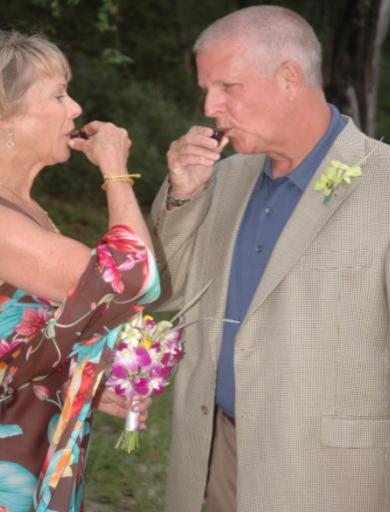 [Speaker Notes: During the 40 day period after the Blessing there will be additional opportunities to study more deeply which will support couples to make a deeply meaning new start]
Die Tradition einer gesegneten Familie
Andauernde Unterstützung und Seminare für Paare.
 Glaube in die eigene Familie und die Gesellschaft.
 Seminare für Kinder
 Ein öffentliches Leben führen – für das Wohl Anderer leben.
[Speaker Notes: Explain the need for further education during the 40 day period after the World Peace Blessing. 
This will be the time to teach more deeply and prepare for the 3 day ceremony]
Ende
Vielen Dank für Ihre Aufmerksamkeit.